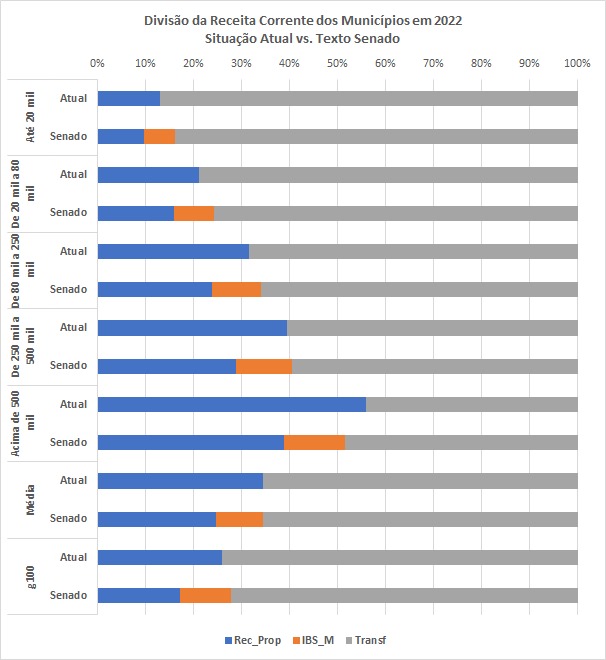 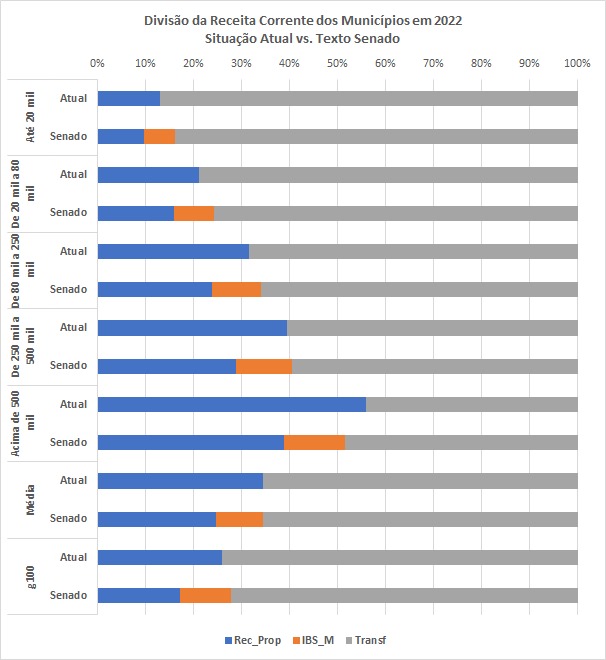 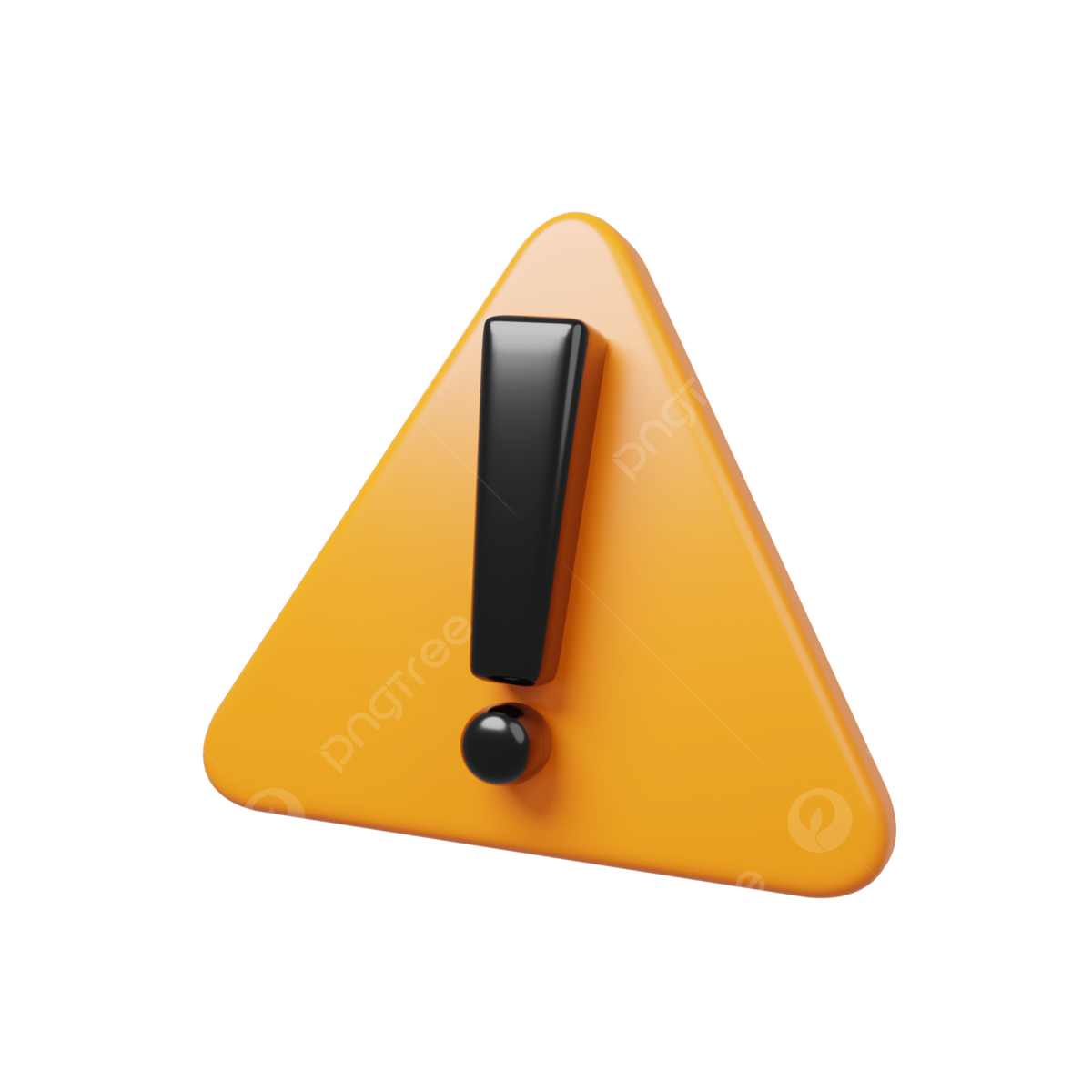 Critérios de distribuição da cota-parte do IBS
em verde, o texto proposto.
em vermelho, o texto adotado que difere do texto proposto.
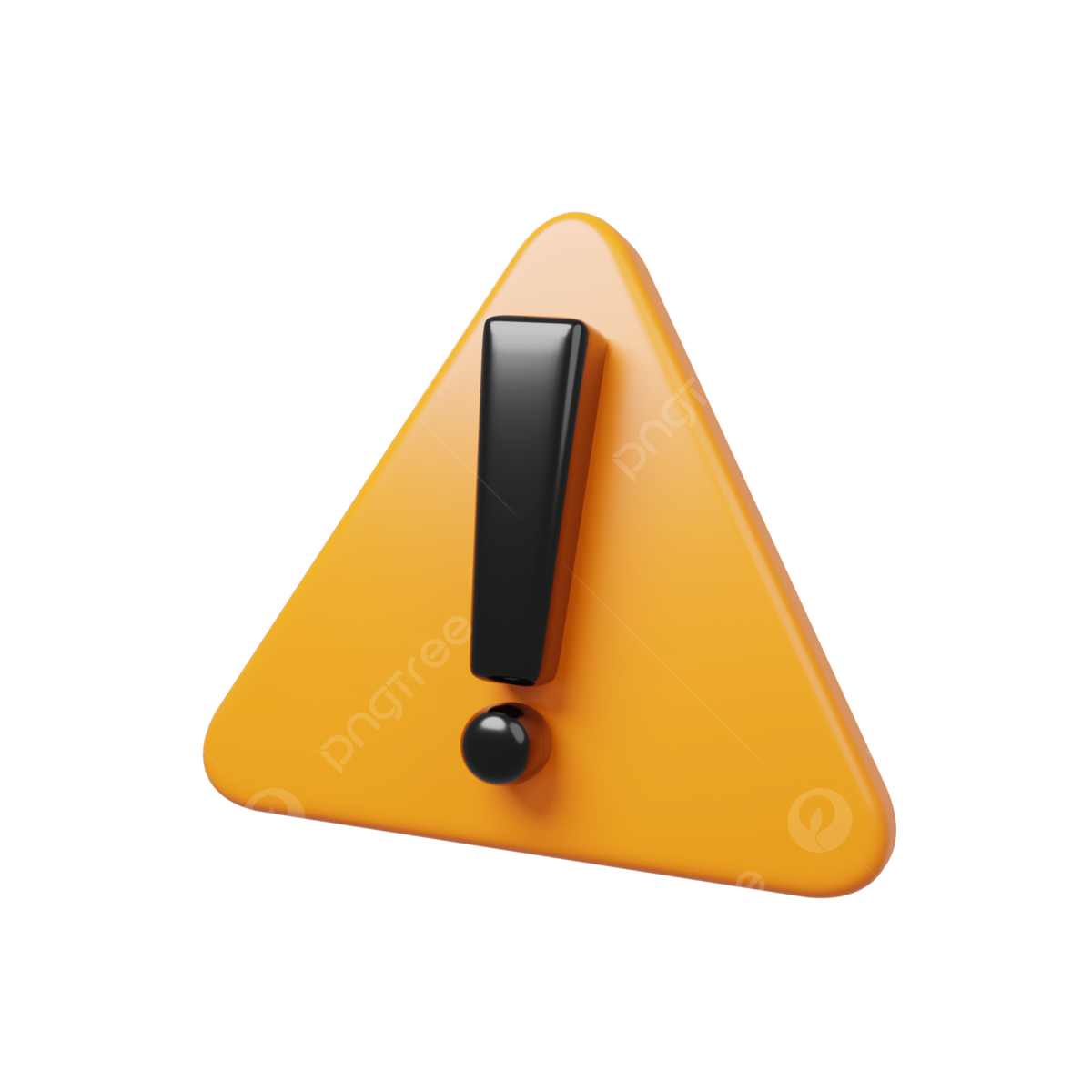 Composição e deliberação no Comitê Gestor
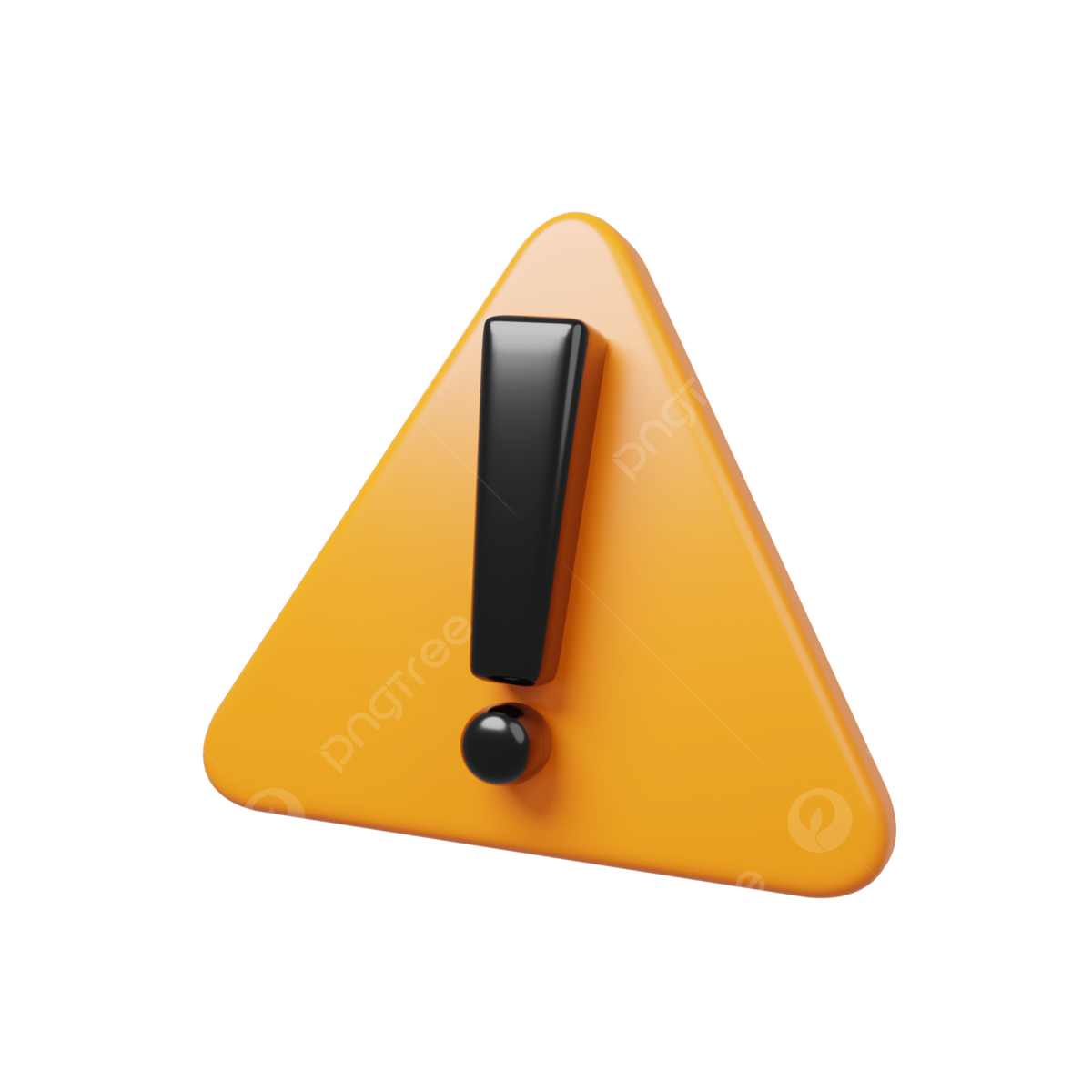 Composição e deliberação no Comitê Gestor
Conquistas da FNP para as cidades populosas
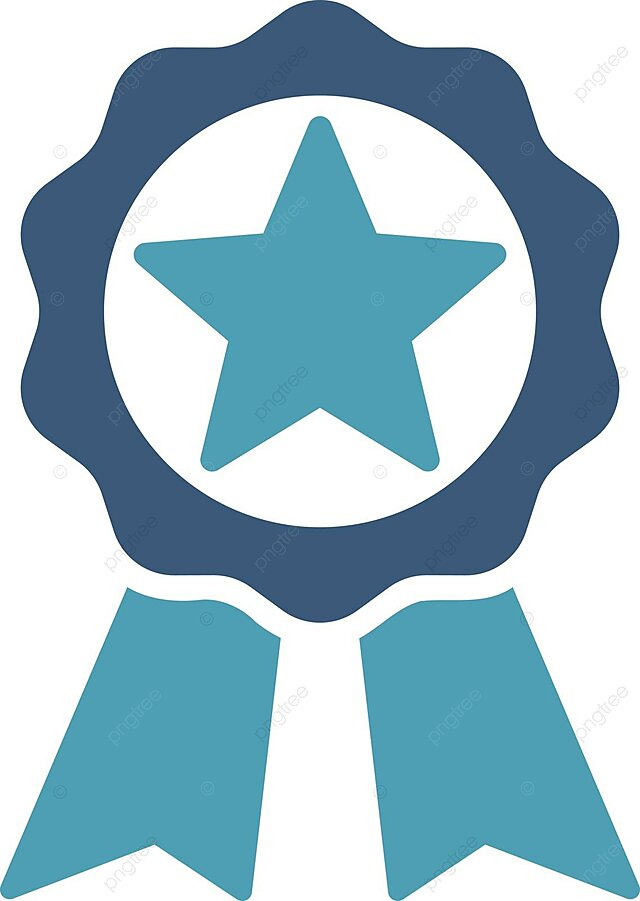 CIDE-Combustíveis
em verde, o texto proposto.
em vermelho, o texto adotado que difere do texto proposto.
Conquistas da FNP para as cidades populosas
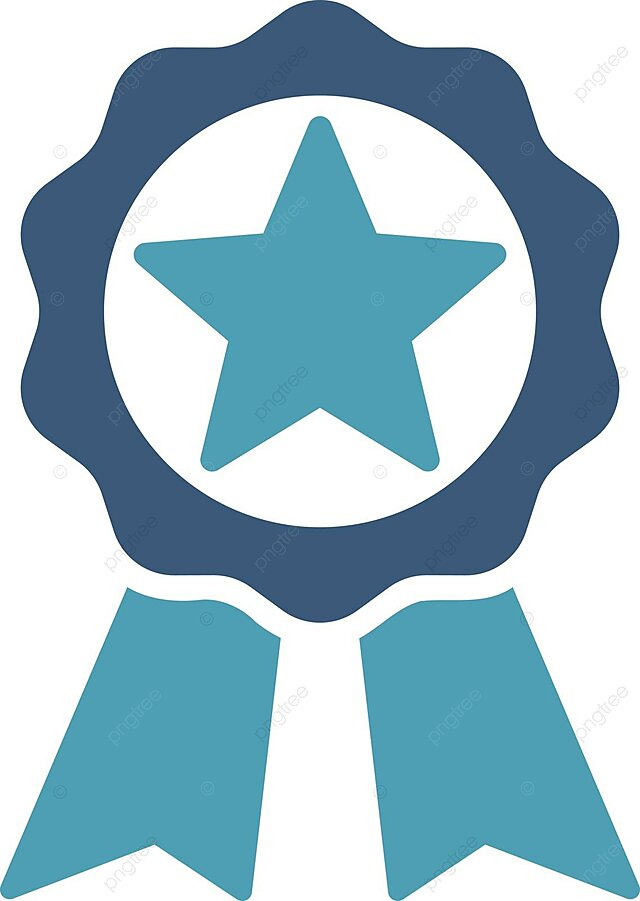 COSIP
em verde, o texto proposto.
em azul, o texto adotado que contempla parte do texto proposto.
Conquistas da FNP para as cidades populosas
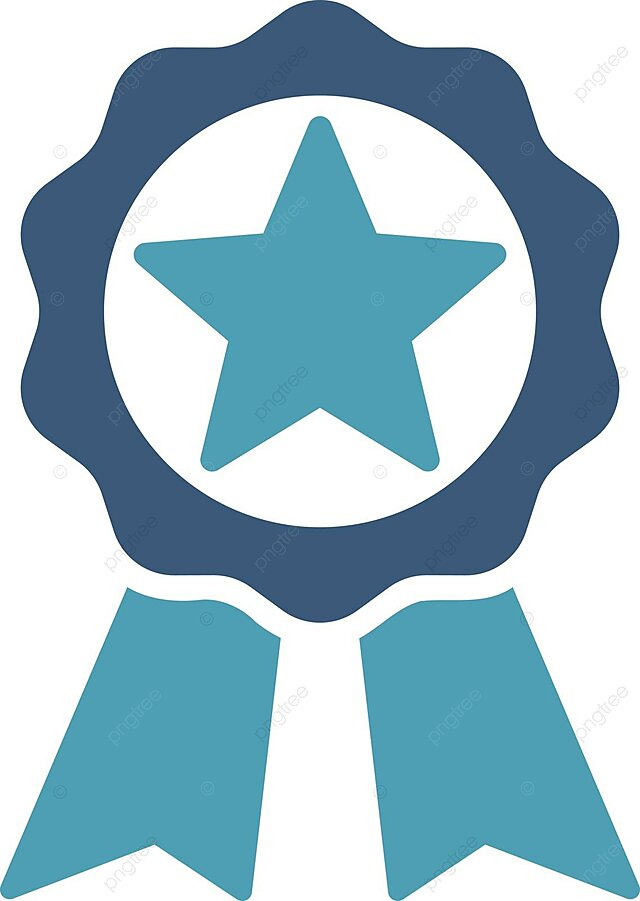 DREM
em verde, o texto proposto.
em vermelho, o texto adotado que difere do texto proposto.
Conquistas da FNP para as cidades populosas
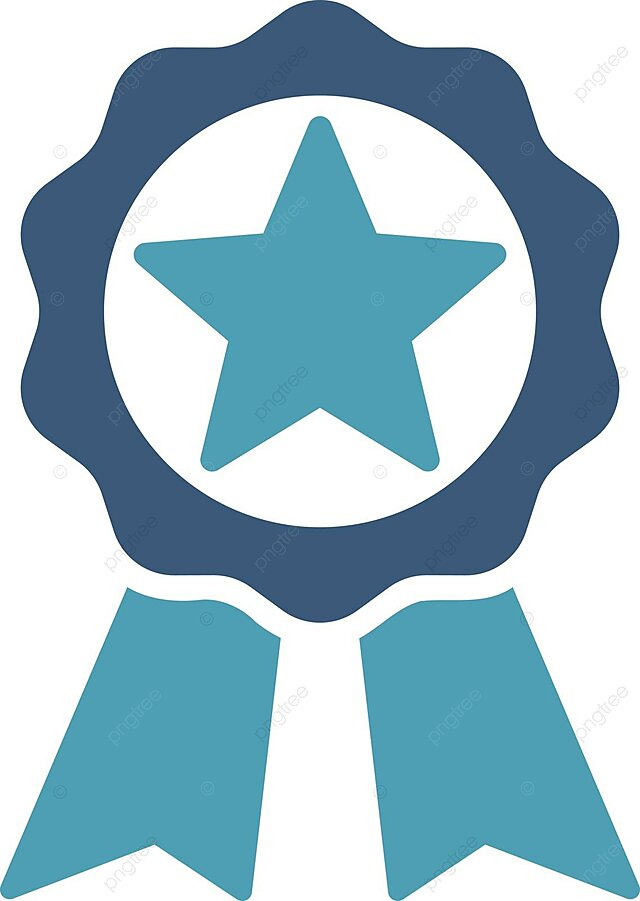 IPTU
A atualização da Planta Genérica de Valores (PGV) por decreto do executivo, observados os parâmetros estabelecidos em lei municipal.
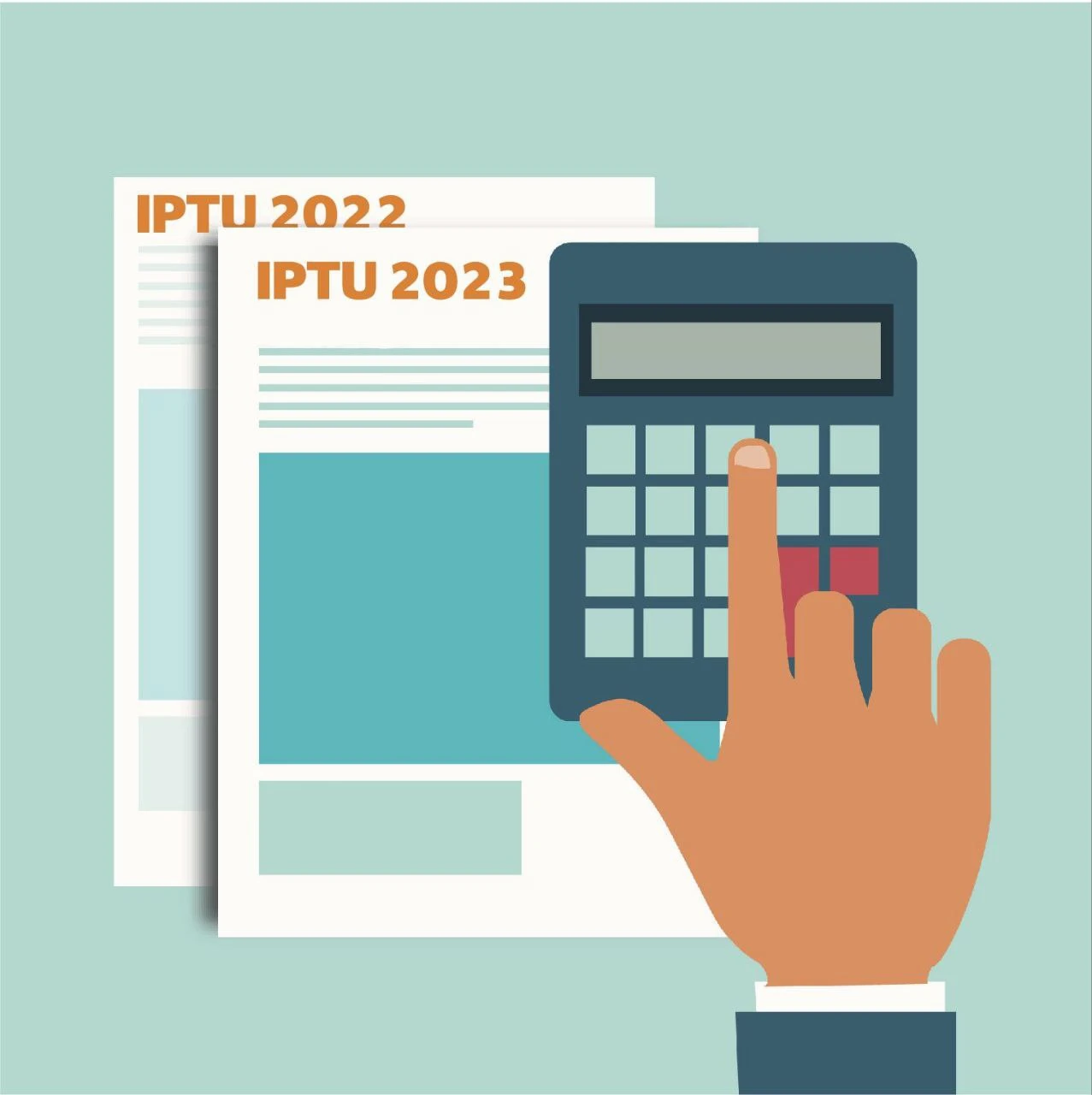 A emenda, sugerida pela FNP, permitirá que a atualização do valor dos imóveis seja feita pelo executivo municipal, proporcionando a melhoria da performance em territórios onde ainda há espaço para isso.
Conquistas da FNP para as 
cidades populosas
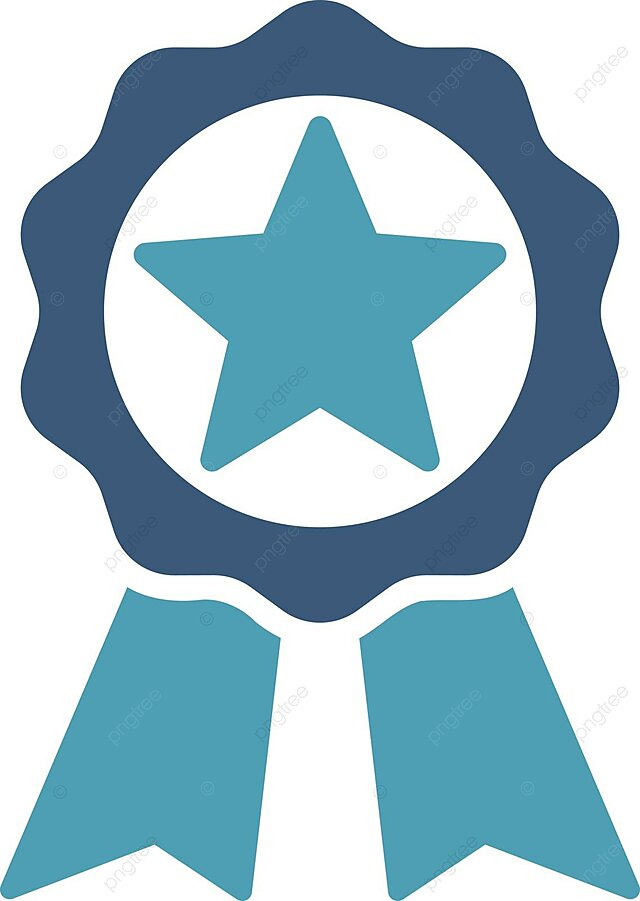 IPVA
O texto permite que o imposto tenha alíquotas diferenciadas em função do tipo, da utilização e do impacto ambiental dos veículos automotores. 
Além disso, incluiu a incidência sobre veículos aquáticos e aéreos, proposta apoiada pela FNP.
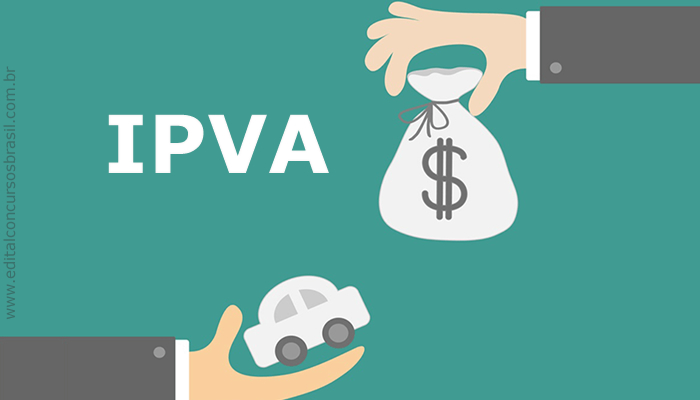 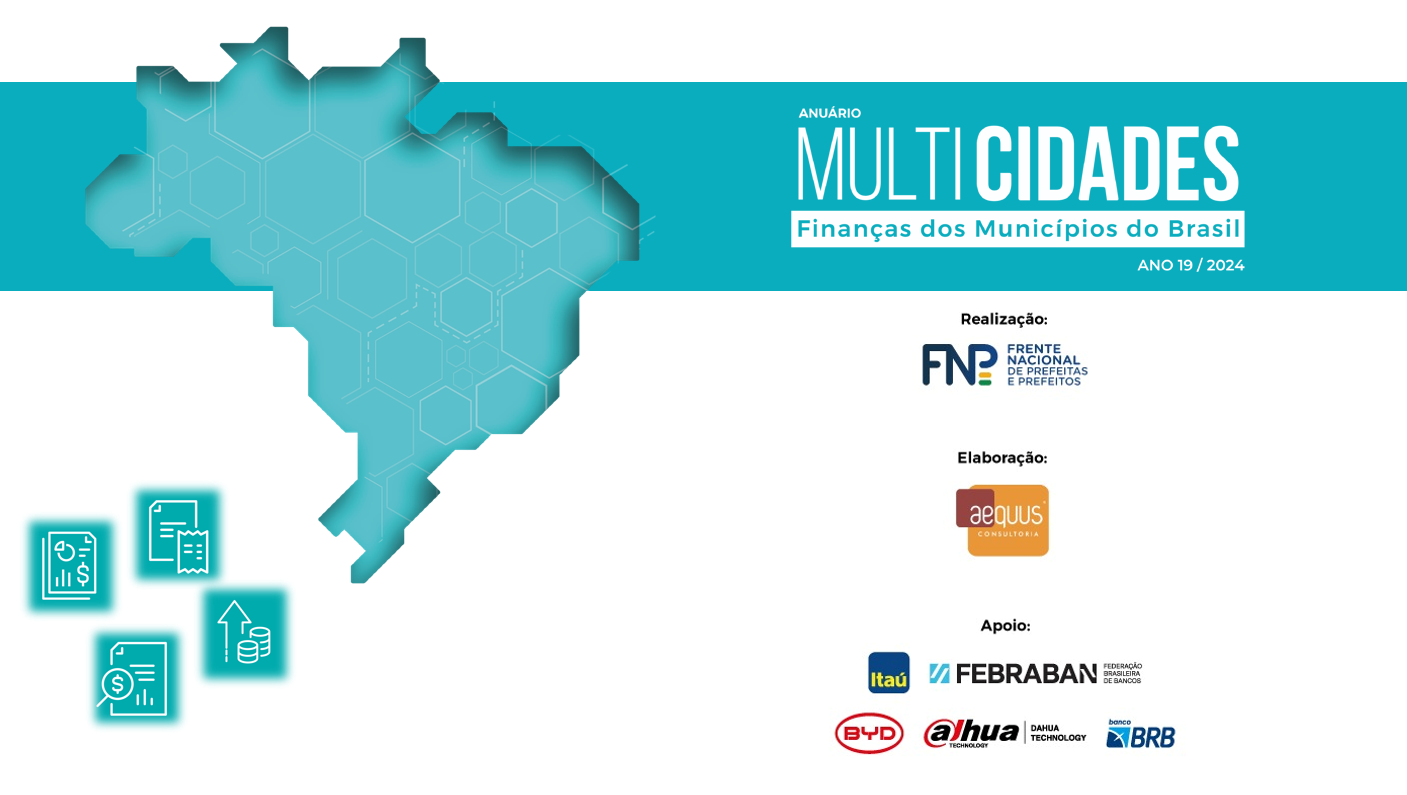 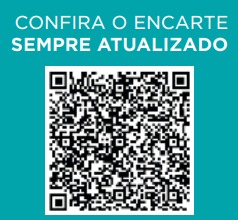